Dit event is nog niet terug te kijken!
Twee weken na het event is deze beschikbaar
Er is wel al een sfeerimpressie opvraagbaar
Contact@ubsbusiness.nl
Telefoon: 030-2270497
Website: Ubsbusiness.nl
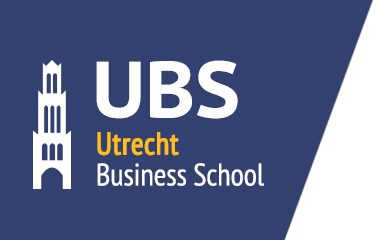 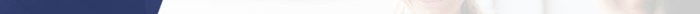